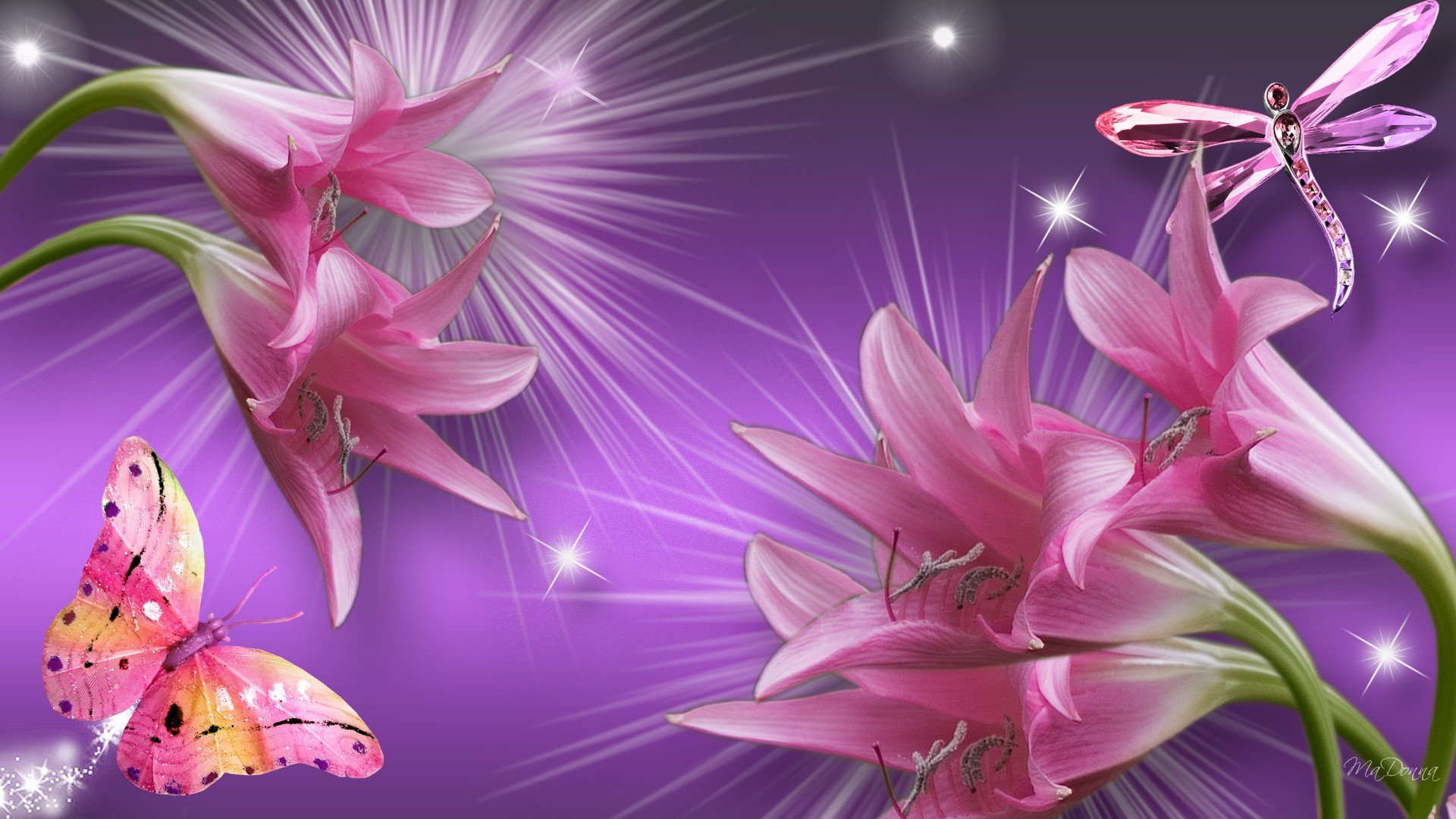 স্বাগতম
শিক্ষক পরিচিতি
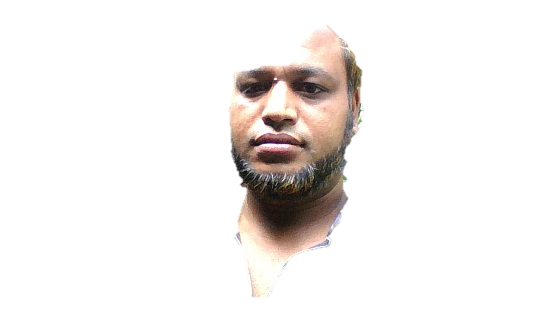 তোমাদের ক্লাসের  অর্ধবার্ষিক পরীক্ষায় গনিত বিষয়ের প্রাপ্ত নম্বর - 
৪৫,৩৩,২৪,৮০,৫৬,৬২,৭২,৮২,৬৬,৯০,৬৮,৫৭,
৬৪,৫২,৬৪,৭০,৬১,৫৩,৪৬,৬৪,৫০,৭১,৮৪,৫৪,৭১।
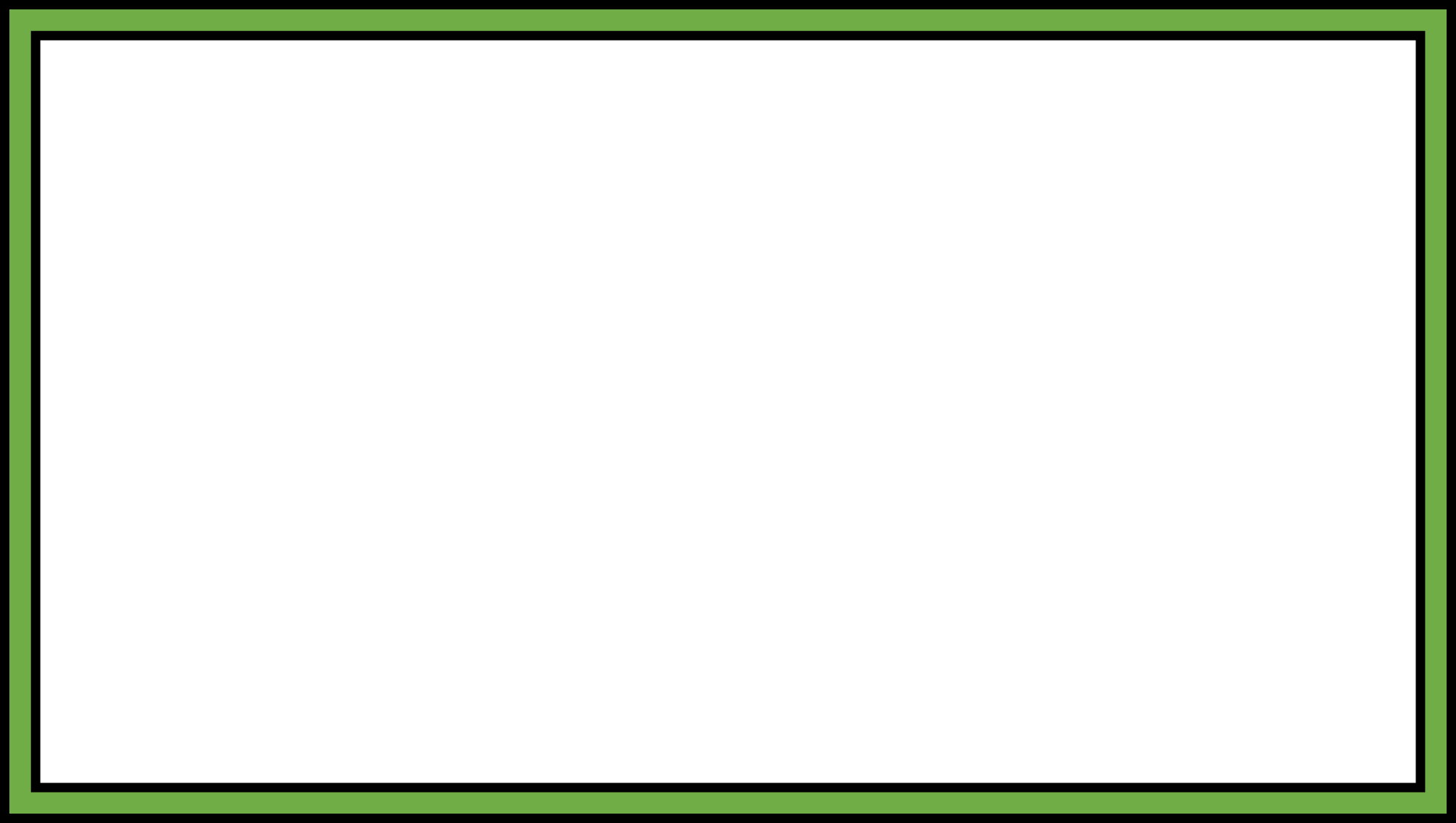 পাঠ পরিচিতি
অধ্যায়ঃসপ্তদশ
বিষয় বস্তুঃপরিসংখ্যান
তারিখঃ০৭/০৭/২০১৭
শ্রেনীঃনবম/দশম
বিষয়ঃগনিত
সময়ঃ৫০ মিনিট
ক্লিক করুন
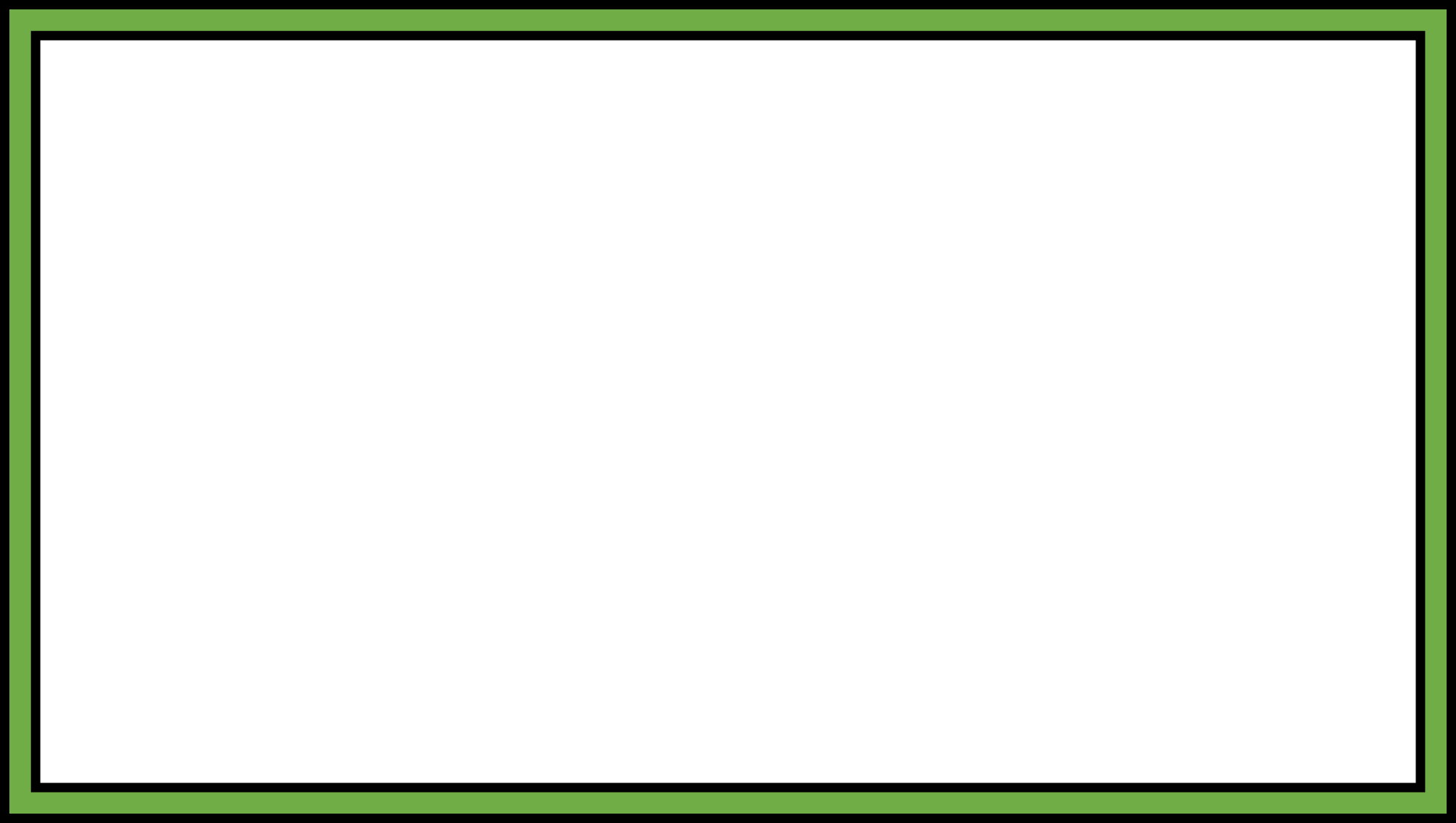 উপরের চিত্রটি লক্ষ্য কর ।
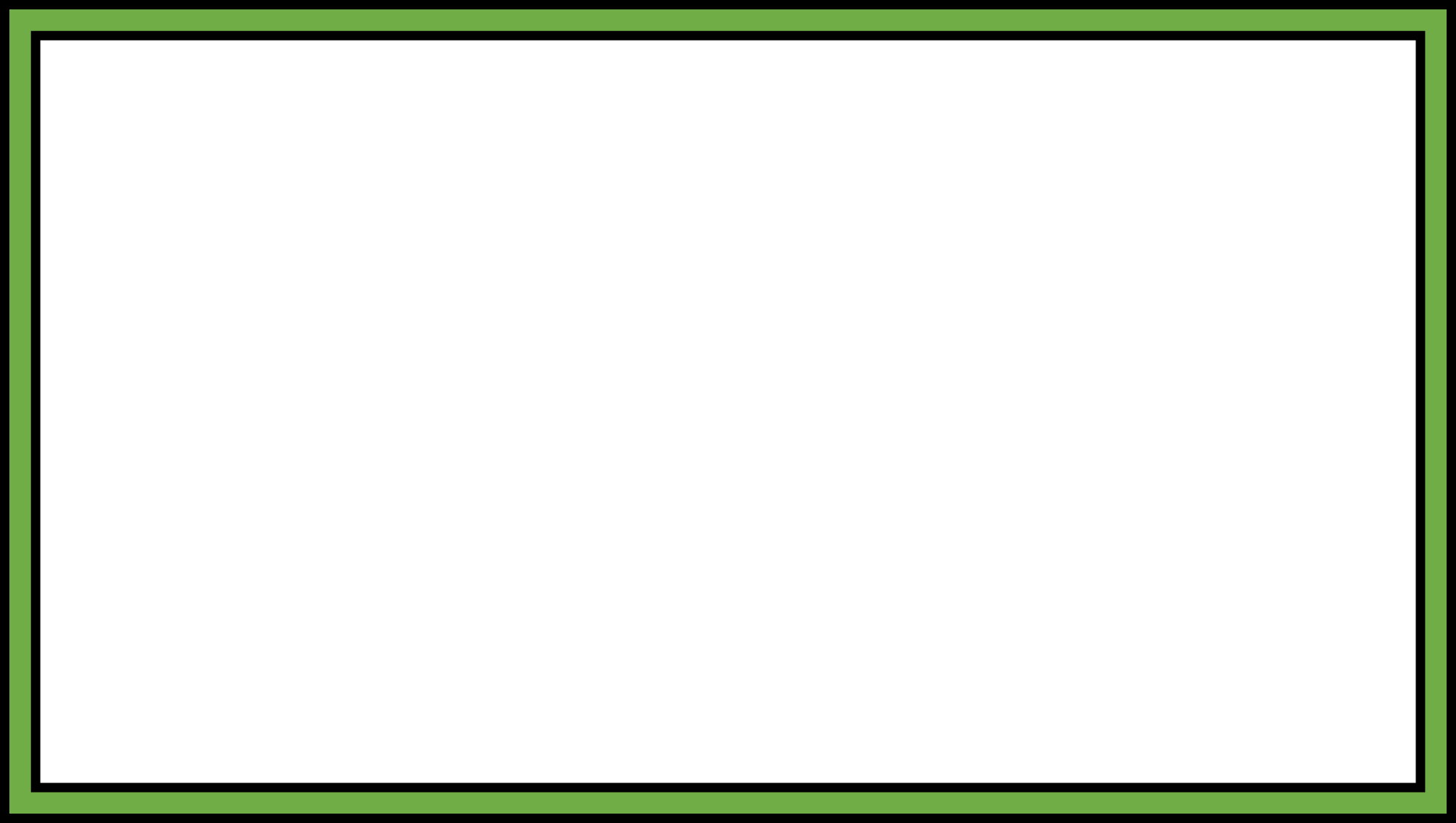 Y
X
X
চিত্রটি লক্ষ্য কর।
Y
পাঠ শিরোনাম
আজকের পাঠঃ   গণসংখ্যা বহুভুজ অংকন
শিখন ফল
এই পাঠ শেষে  শিক্ষার্থীরা..........


গণসংখ্যা কী তা বর্ণনা করতে পারবে।
গণসংখ্যা বহুভুজ অঙ্কন করে উপাত্তের ব্যাখ্যা করতে পারবে।
অবিন্যস্ত উপাত্ত
বিন্যস্ত উপাত্ত
সূত্রঃ
গণসংখ্যা নিবেশন সারণি তৈরি করার পদ্ধতিঃ
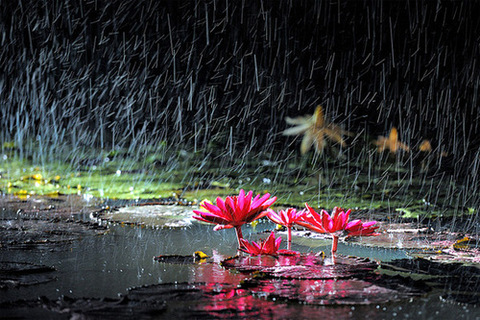 নিচের গণসংখ্যা নিবেশণ সারণির বহুভুজ অংকন কর
সমাধানঃX-অক্ষ বরাবর ছক কাগজের প্রতি দুই ঘরকে শ্রেনি ব্যাবধানের ৫ একক ধরে
 এবং Y -অক্ষ বরাবর ছক কাগজের প্রতি দুই ঘরকে শ্রেনি ব্যাবধানের ৫ একক ধরে প্রদত্ত গণসংখ্যানিবেশণের আয়তলেখ আঁকা হল ।
আয়তলেখের আয়তসমূহের ভূমির বিপরীত বাহুর মধ্যবিন্দু যা শ্রেণির মধ্যবিন্দু চিহ্নিত করি।
এখন চিহ্নিত মধ্যবিন্দুস্মূহ রেখাংশ দ্বারা সংযুক্ত করি।প্রথম শ্রেণির প্রান্তবিন্দু ও শেষ শ্রেণির  প্রান্তবিন্দুদ্বয়কে শ্রেণি ব্যাবধান নির্দেশক  সাথে সংযুক্ত করে গণসংখ্যা বহুভুজ অংকন করা হলো ।
৫০
৪৫
৪০
৩৫
৩০
২৫
২০
১৫
১০
৫
০
১০    ২০   ৩০   ৪০   ৫০   ৬০   ৭০   ৮০   ৯০
গণসংখ্যা বহুভুজ
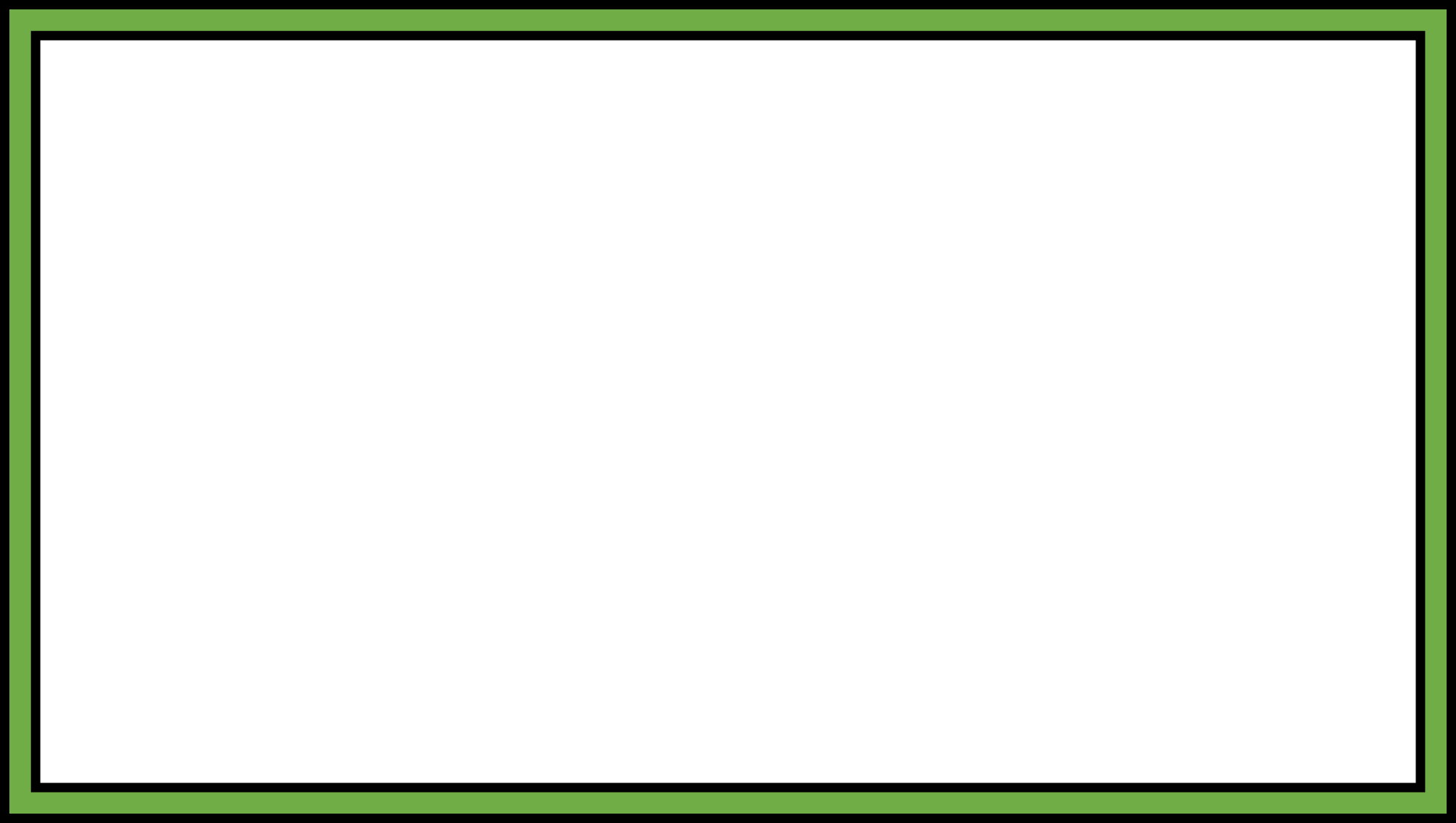 একক কাজ
৫০ জন শিক্ষার্থীর ওজন (কিলোগ্রামে)  হলোঃ ৪৫,৫০,৫৫,৫১,৫৬,৫৭,৫৬,৬০,৫৮,৬০,৬১,৬০,৬২,৬০,৬৩,৬৪,৬০,৬৬,৬৩,৬৬,৬৭,৬১,৭০,৭০,৬৮,৬০,৬৩,৬৬,৫০,৫৫,৫৭,৫৬,৬৩,৬৭,৬২,৫৬,৬৭,৭০,৬৯,৭০,৬৯,৬৮,৭০,৬০,৫৬,৫৮,৫৮,৬১,৬৩,৬৪।
৫ শ্রেণি ব্যাবধানে শ্রেণি সংখ্যা নির্ণয় কর।
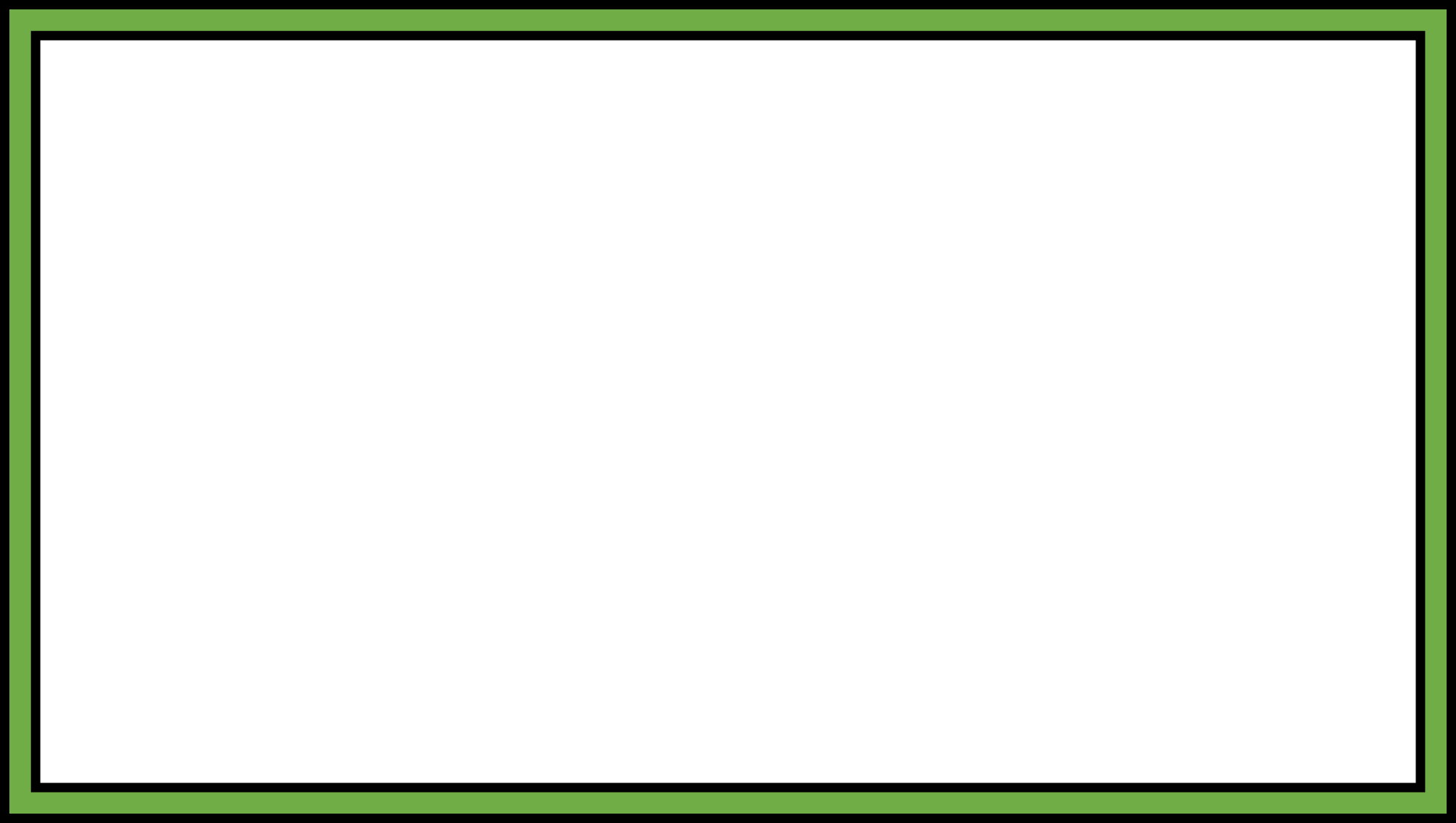 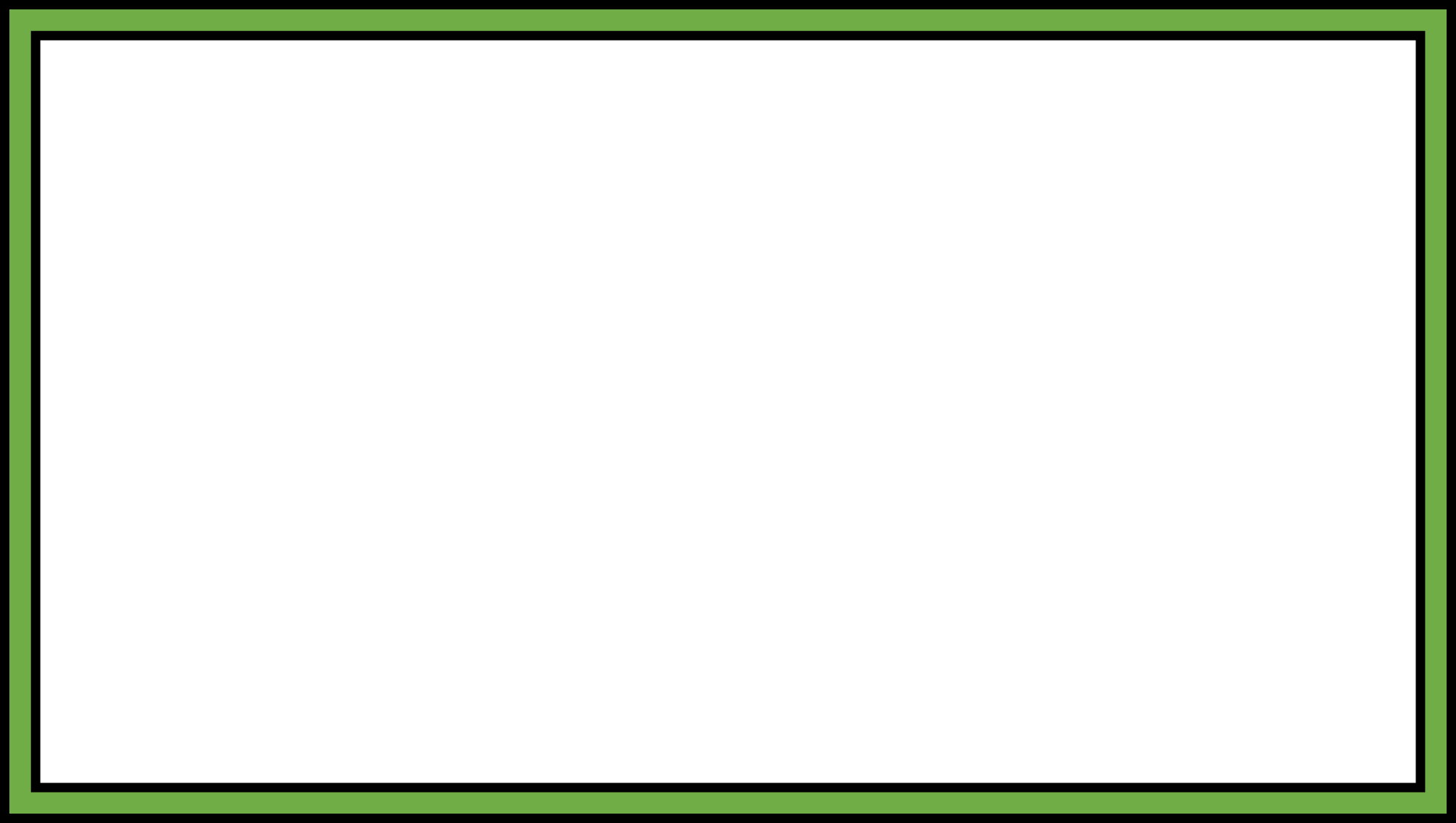 জোড়ায় কাজ
৫০ জন শিক্ষার্থীর ওজন (কিলোগ্রামে)  হলোঃ ৪৫,৫০,৫৫,৫১,৫৬,৫৭,৫৬,৬০,৫৮,৬০,৬১,৬০,৬২,৬০,৬৩,৬৪,৬০,৬৬,৬৩,৬৬,৬৭,৬১,৭০,৭০,৬৮,৬০,৬৩,৬৬,৫০,৫৫,৫৭,৫৬,৬৩,৬৭,৬২,৫৬,৬৭,৭০,৬৯,৭০,৬৯,৬৮,৭০,৬০,৫৬,৫৮,৫৮,৬১,৬৩,৬৪।
উপাত্তসমূহের গণসংখ্যা সারণি তৈরি কর।
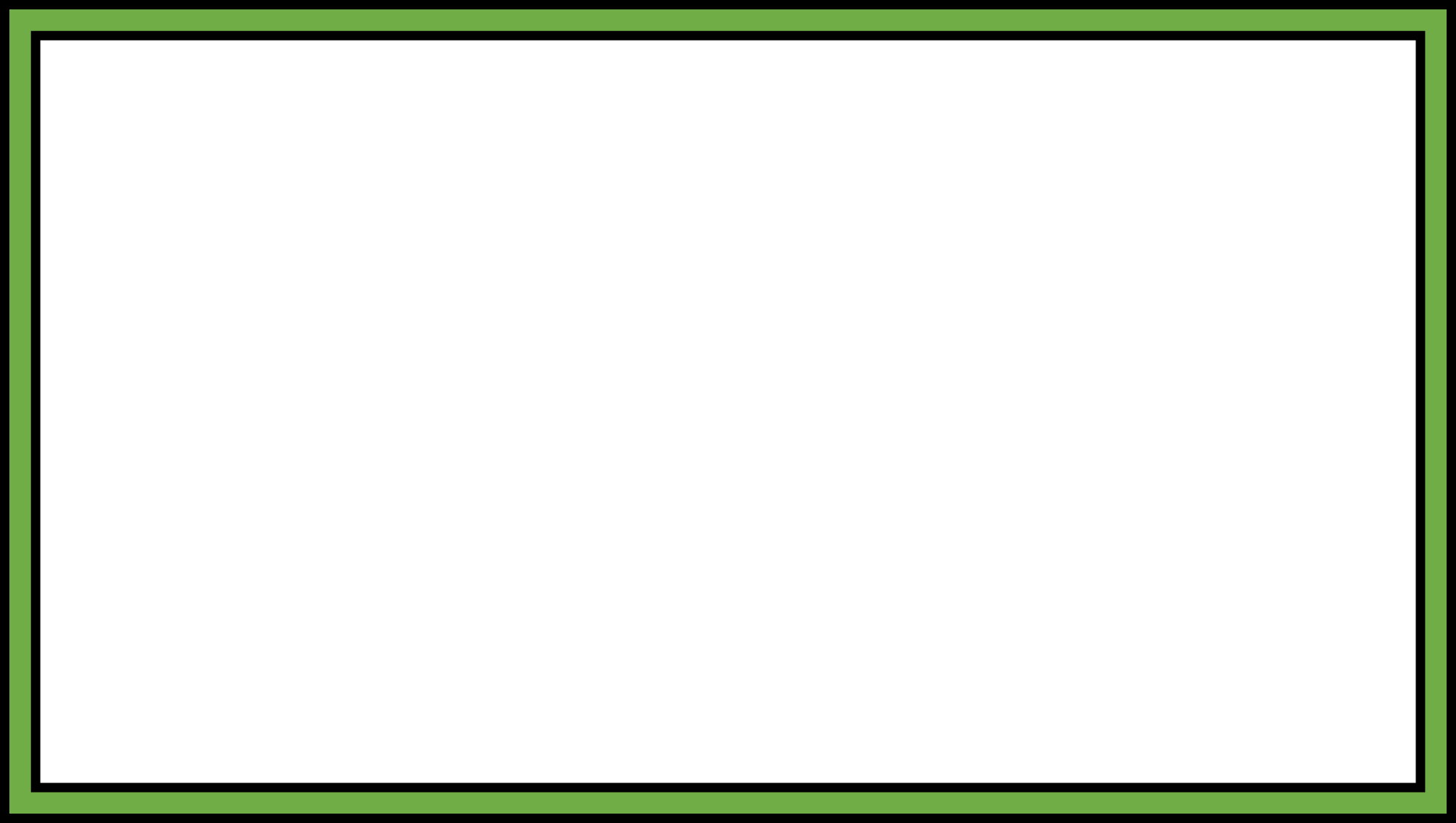 মূল্যায়ন
আবার চেষ্টা কর।
উত্তর সঠিক হয়েছে।
আবার চেষ্টা কর।
উত্তর সঠিক হয়েছে।
৬০,৬৫,৭০,৭৫,৫৫,৬২,৫৩,৭৮,৮০,৬৮ উপাত্ত গুলো ১০ জন ছাত্রীর 
গনিতে প্রাপ্ত নম্বর।বর্ণিত উপাত্তসমূহকে  কী বলে?
উত্তর জানতে  ক্লিক করুন।
ক)শ্রেণি উপাত্ত
খ)বিন্যস্ত উপাত্ত
আবার চেষ্টা কর।
গ)অবিন্যস্ত উপাত্ত
ঘ)মাধ্যমিক উপাত্ত
আবার চেষ্টা কর।
শ্রেণীর উচ্চ সীমা ও নিম্ন সীমার যোগফলকে ২ দিয়ে ভাগ করে কী পাওয়া যায়?
আবার চেষ্টা কর।
ক)শ্রেণী পরিসর
খ)শ্রেণী সীমা
ঘ)শ্রেণী মধ্যমান
আবার চেষ্টা কর।
গ)শ্রেণী ব্যাবধান
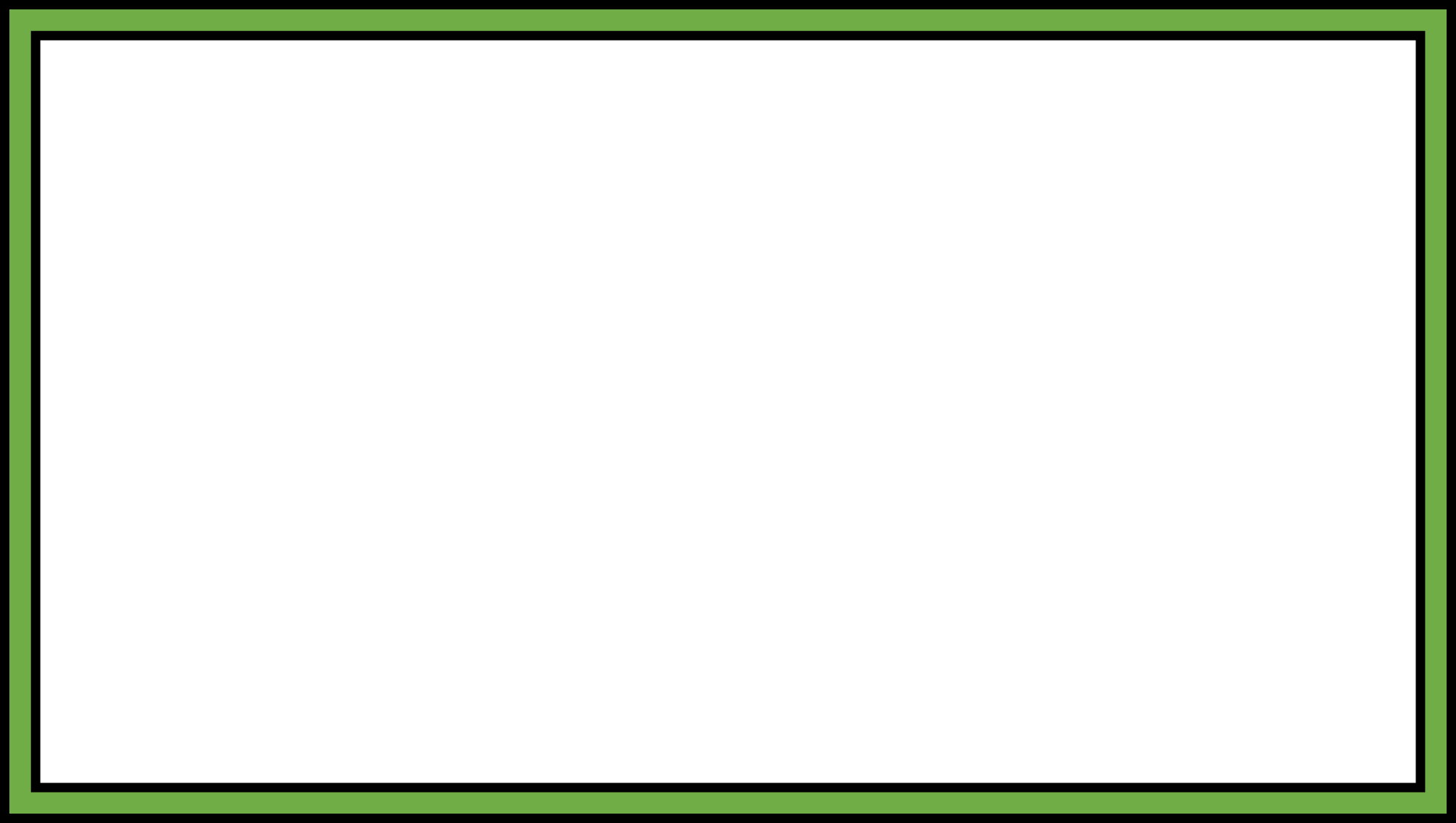 বাড়ীর কাজ
তোমাদের শ্রেণিতে অধ্যয়নরত শিক্ষার্খীদের প্রথম সাময়িক পরীক্ষায় গনিতে প্রাপ্ত নম্বর নিয়ে গণসংখ্যা বহুভুজ অংকন কর।
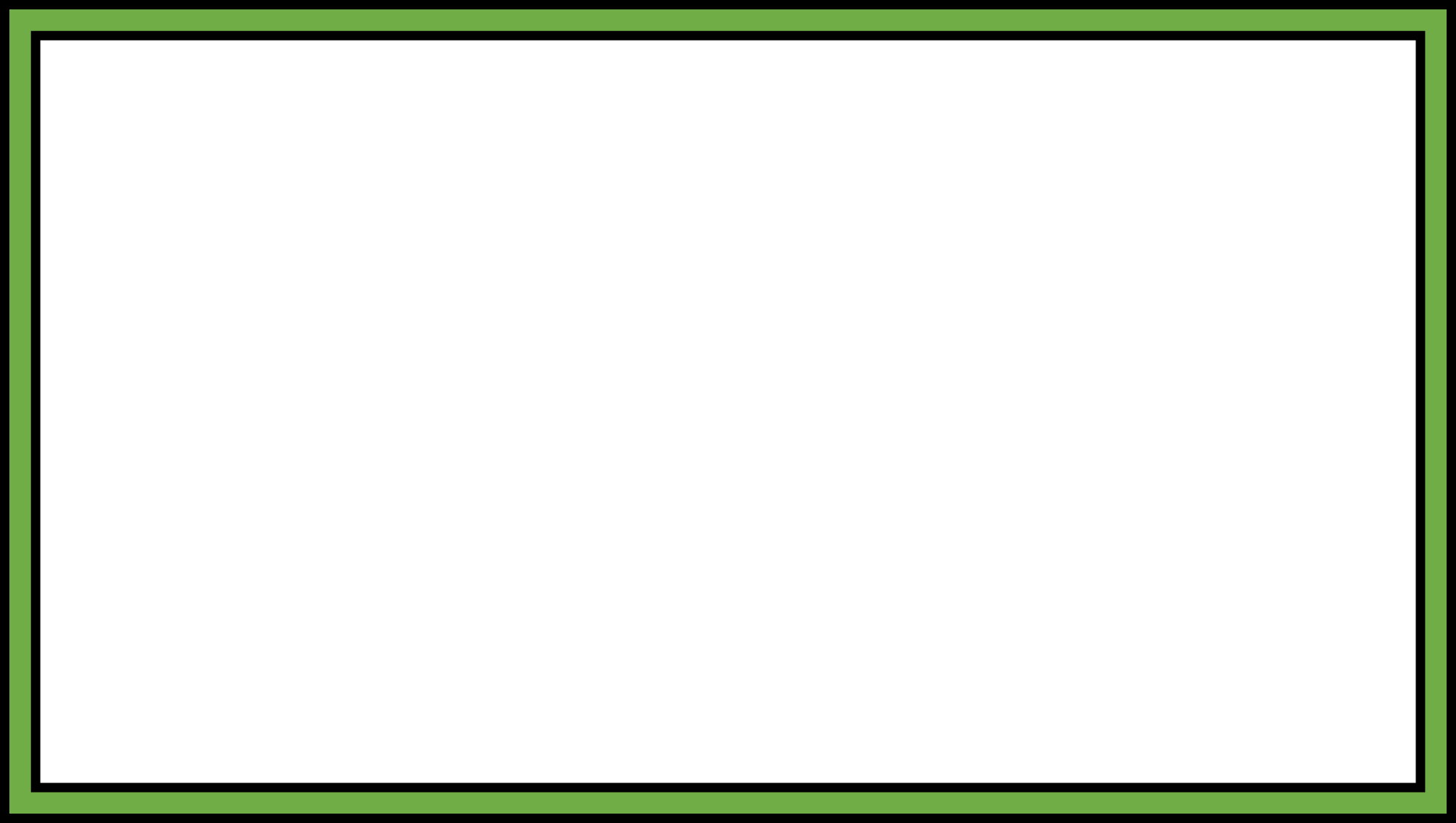 ধন্যবাদ